STUDENT DEBTOR REFUND & CASHBOOK
PRESENTER:  NICOLETTE FOURIE (NUST) 
CHAIR:  MELINDA DE WET (UJ)
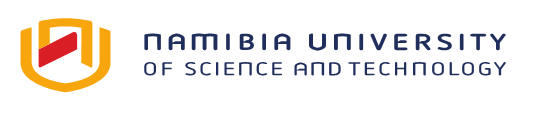 OVERVIEW
BUSINESS PROCESS REFINED
03
50
60
40
02
04
70
30
80
PROBABLE SOLUTION
90
20
SET UPS ON ITS
10
100
110
0
01
05
PROBLEM IDENTIFIED
PROCESS FOR STUDENTS ON IENABLER
1
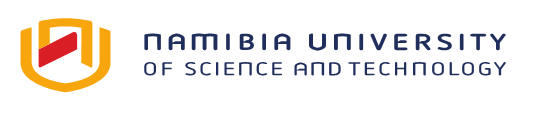 PROBLEM IDENTIFIED
Students still manually applied for refunds by tendering an application form.
01
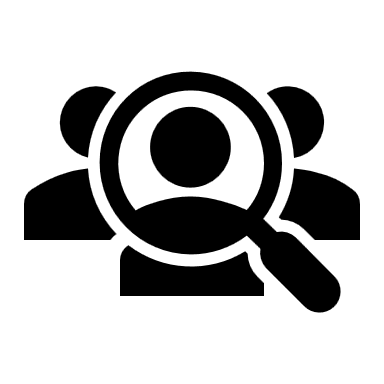 02
Long queues.
Forms getting lost or misplaced and Audit queries
03
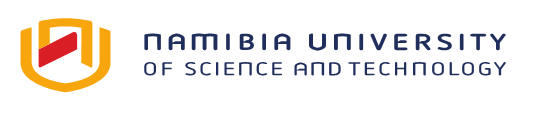 PROPOSED SOLUTION:  A FULLY AUTOMATED PROCESS
RULES
TERMS & CONDITIONS
BANK AUTHORIZATION
RELEVANT APPROVALS
BUSINESS PROCESS REFINED
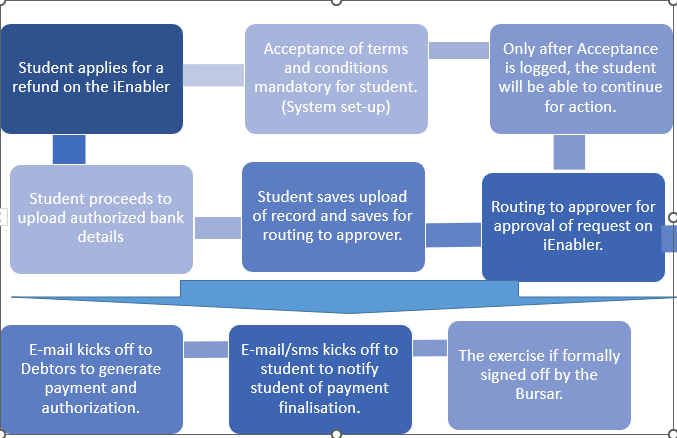 STUDENT VIEW: IENABLER REFUND APPLICATION
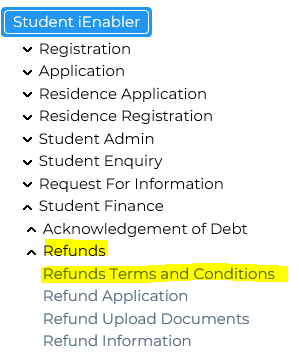 ACKNOWLEDGEMENT OF TERMS AND CONDITIONS AS SET UP:
MENU:  SLLL-1:  DOC CODE:  RF
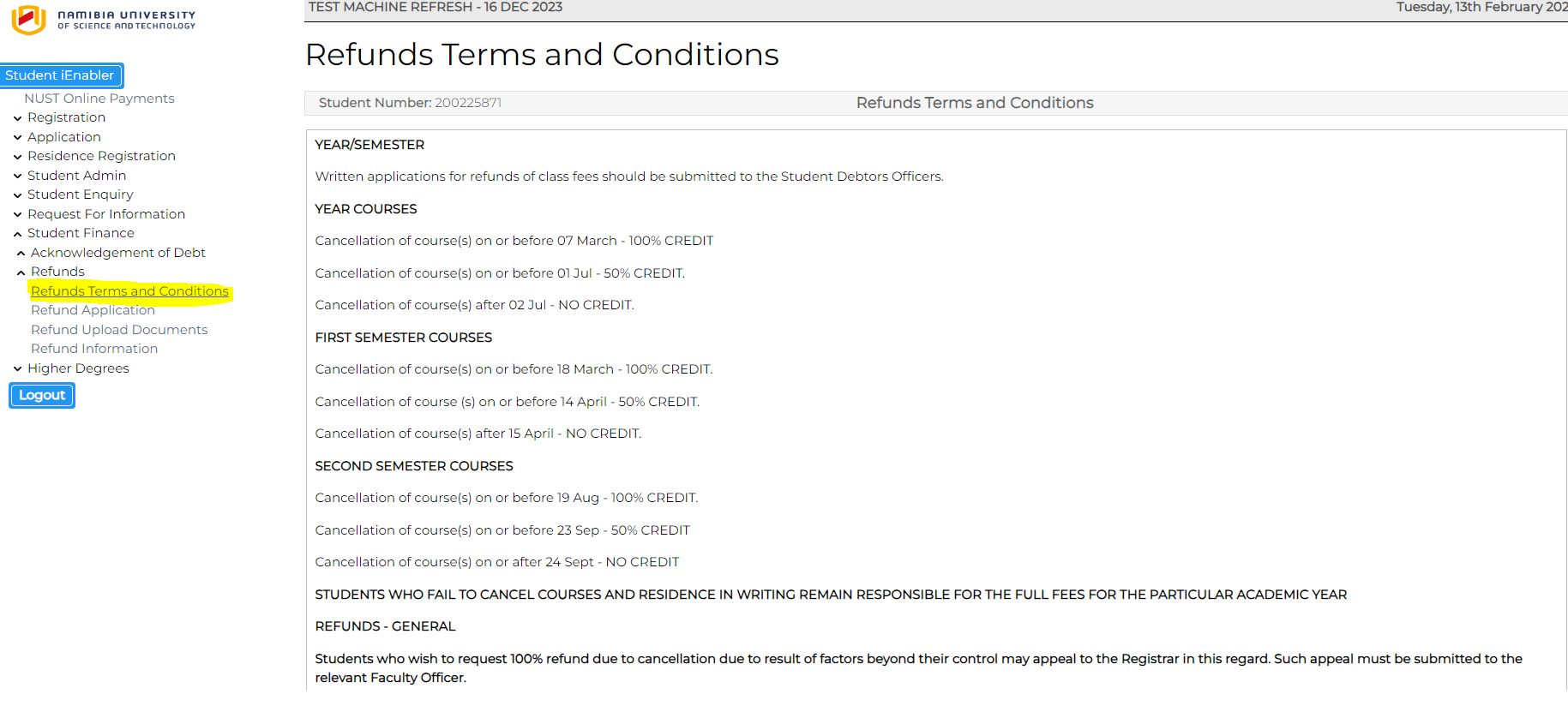 Once the terms and conditions are logged for acceptance, the student click on Refund Application:  “Apply for Refund”:
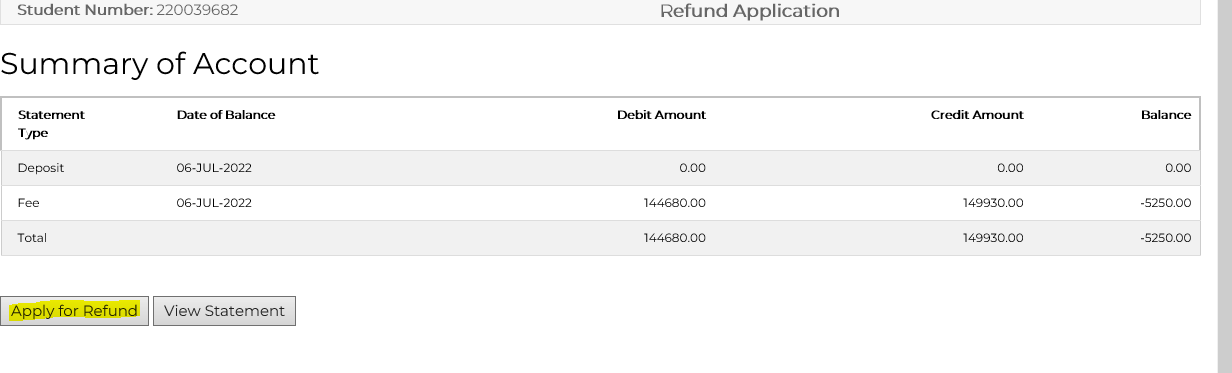 For a student to apply the statement should have a credit (Due to you) balance
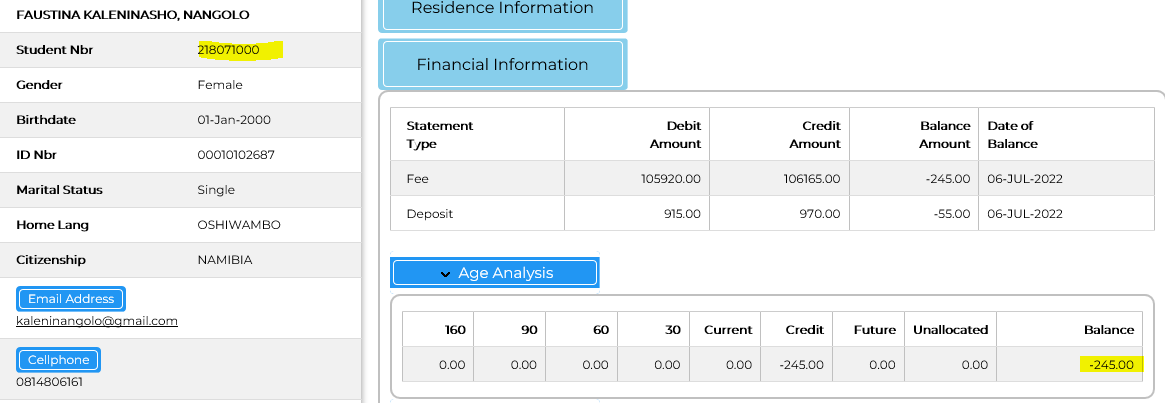 Bank details will appear. Click on “I agree” if you agree with the bank details.ORIf no bank details appear, or bank details changed, the student will click on “Capture/Change banking details”
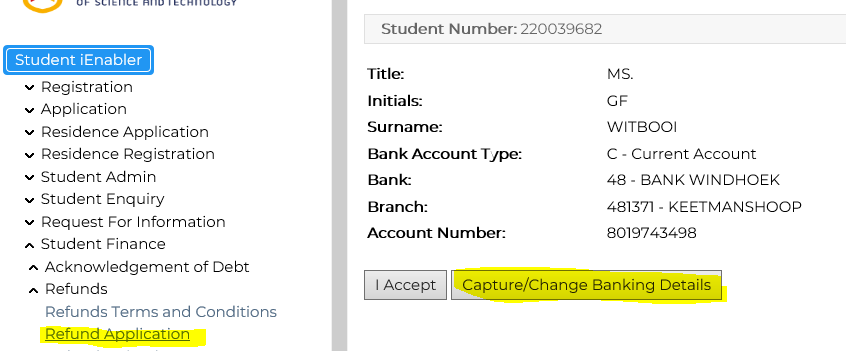 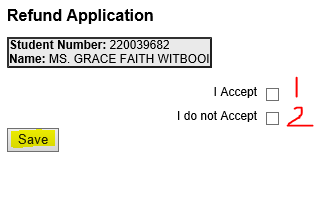 Once done capturing/changing banking details the student will either, “I accept” and if not, click on “I do not accept” 

Student will then “Save” if agreed to proceed. and if you do not agree click on “I do not accept” and save if you agree to proceed:
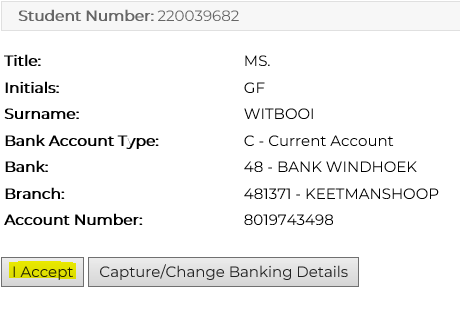 If bank details already exist for the student, and remains the same, the student may “Accept” and continue.
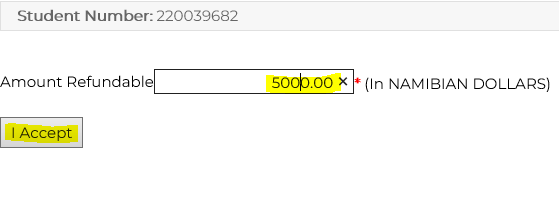 Upon saving the banking details, the student continues to enter the amount to be refunded (can be partially or the full amount):Partially refundable amount:
Step 7 (continue):Full refundable amount:
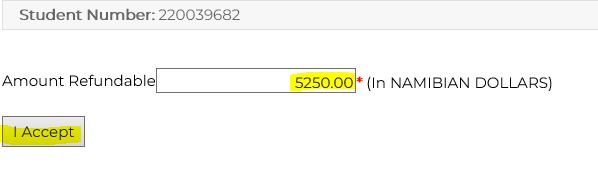 If the amount is exceeds the refund amount, an error message will pop-up and the student will not be allowed to proceed
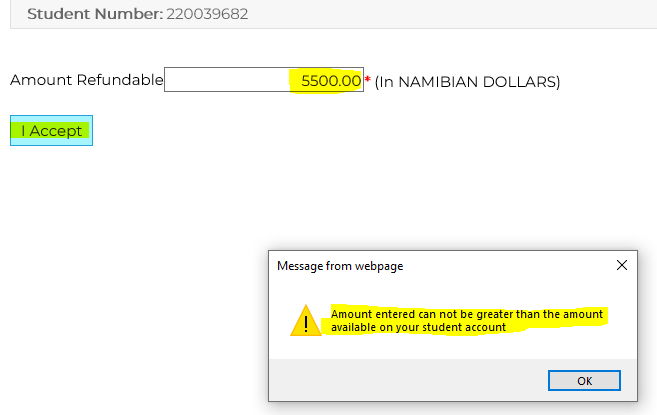 View the statement before the refund application:
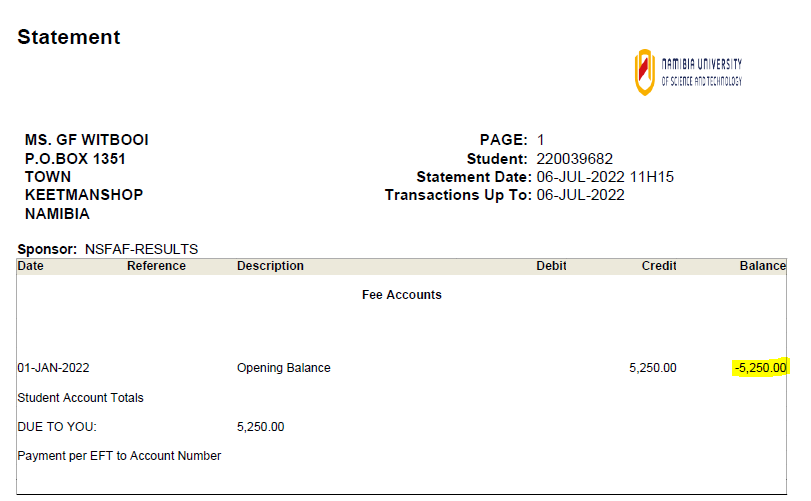 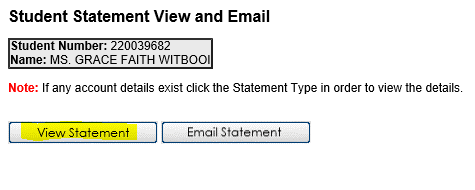 For purposes of this test case the partially amount to be refunded and was used to verify if the financial information to ensure that it was correctly updated:Start to process refund of N$ 250.00:
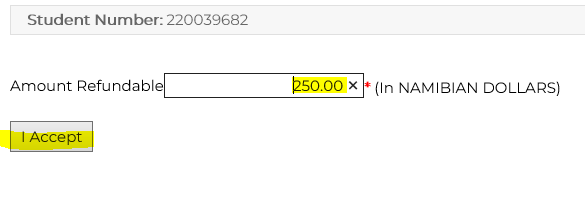 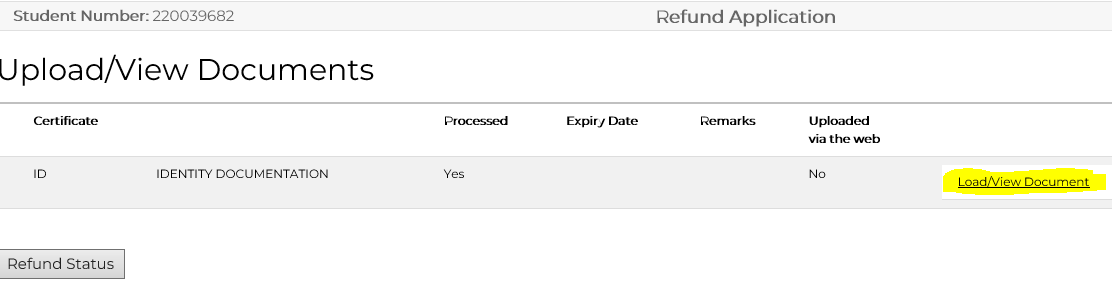 Once you click on “I accept”, it prompts the student to upload the authorized banking details form:Uploading of banking details to be mandatory for the refund
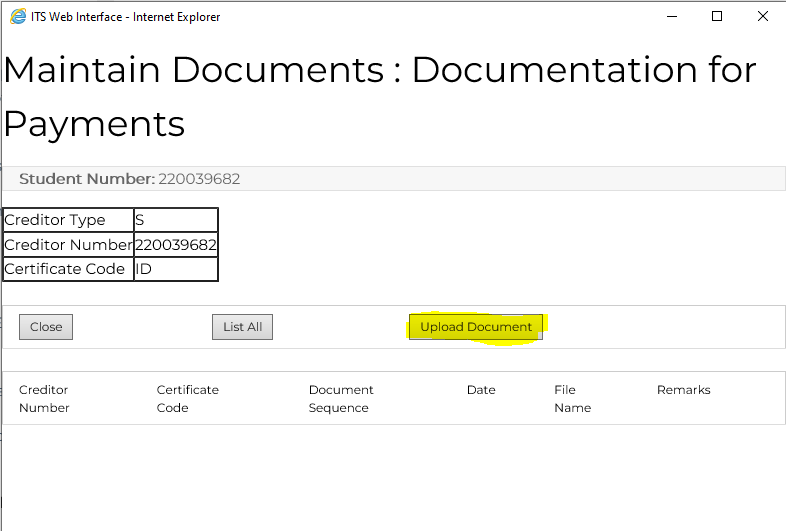 A message generates to state that the banking details form is successfully uploaded
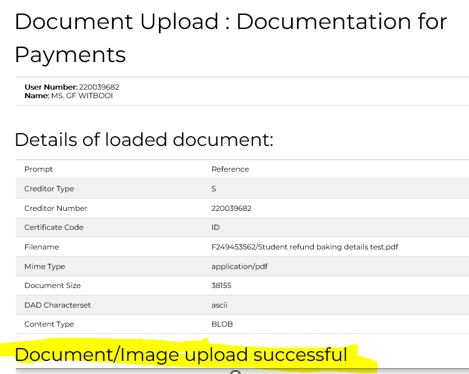 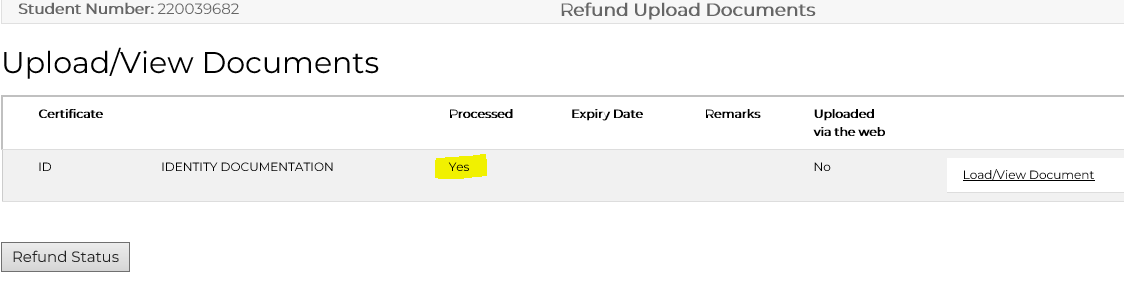 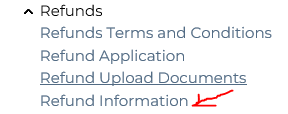 Once the banking details is successfully uploaded, the student may click on refund information to view the refund status.


Will read as “Payment request on Hold”:
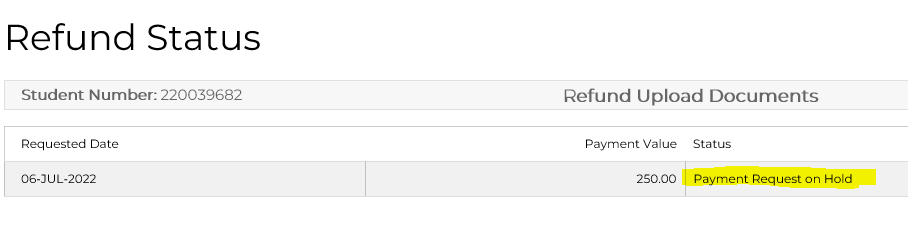 NOTE:  Once applied for refund, a system validation will prohibit you from processing another.  	Displayed message below.
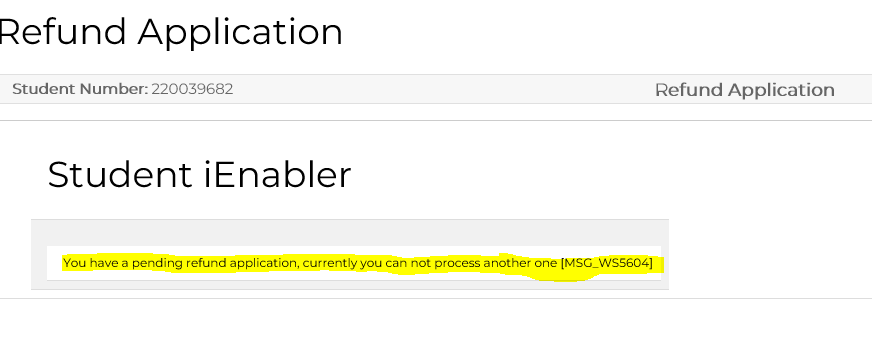 CONCLUDES THE PROCESS OF THE STUDENT REFUND APPLICATION ON I-ENABLER
STUDENT AND THE STUDENT DEBTORS OFFICE WILL BE NOTIFIED OF EACH PROCESS VIA EMAIL.
Student can check the refund status on the student kiosk, after the OACB payment:
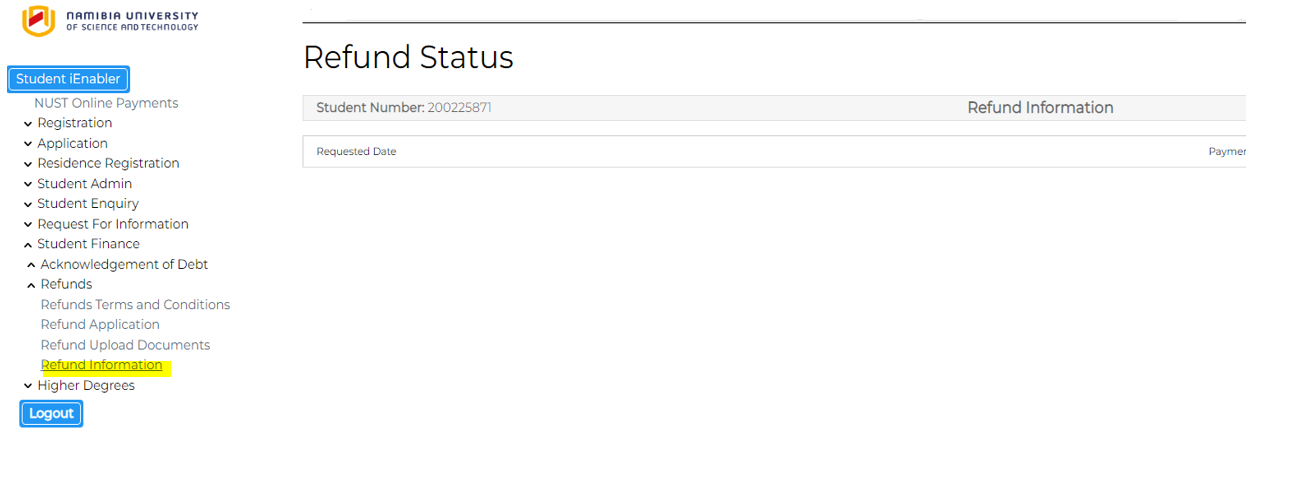 The refund status will appear as “Payment File Generated” once the payment tape was generated on OACB-1 concluding the SD refund business process
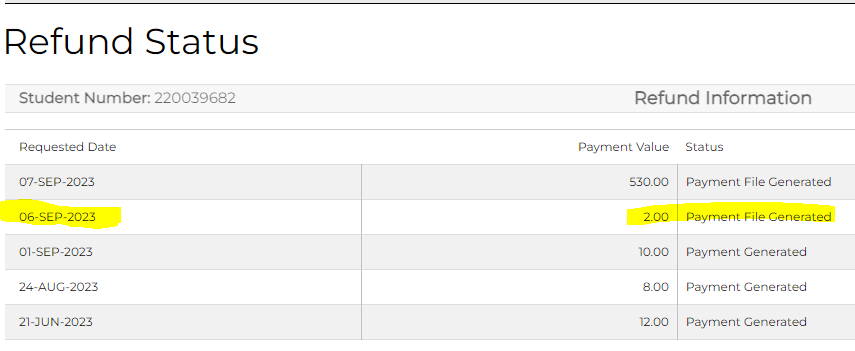 THE PROCESS ON THE SYSTEM:  CASHBOOK
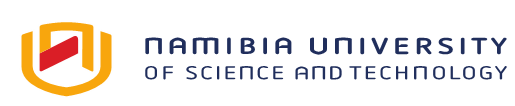 FCTO-12: After the process on i-Enabler is done, payment gets created with an “On Hold Status”Payment status  “Payment request on Hold”:
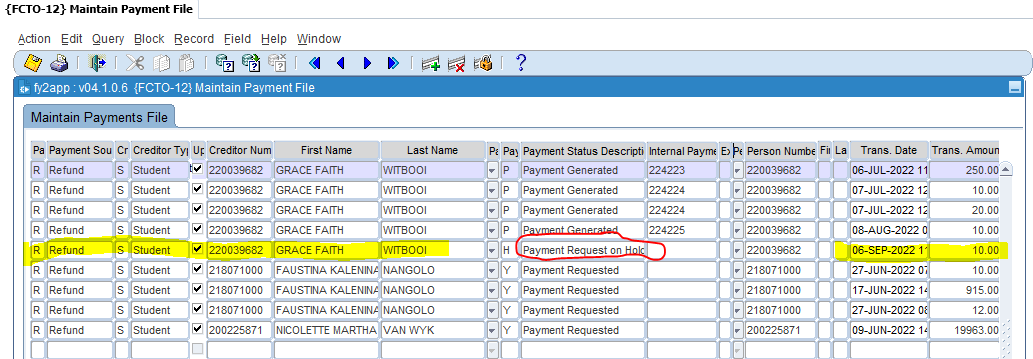 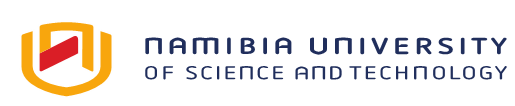 FSAO-16 : With each refund application, create the EFT transaction with the bank details uploaded on the kiosk attached:Finance need to authorize the payment for the refund (After the receipt of the e-mail notification to verify/authorize the banking details):
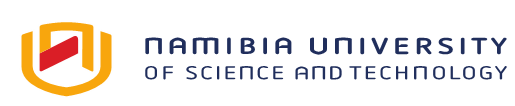 Before payment is done on FCTO-12, the amount can be lessened on LFCTO-1 :The initial amount was N$ 10.00 This is local software as NUST do not allow for students to withdraw the full amount, thus created LFCTO-1 to overwrite the amount the student tenders.
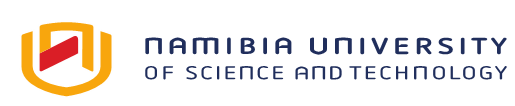 CONTINUELFCTO-1: Before amount is changed:
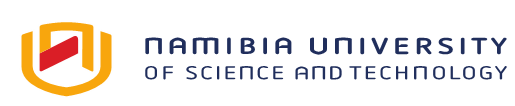 MENU:  LFCTO-1:  Unapproved Refund Transactions LFCTO-1 : After the amount is changed to N$ 8.00:
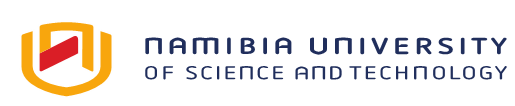 MENU:  FCTO-12: Maintain Payment File Payment status changed to “Payment requested” once “Pay all” is selected and the refund transaction is saved:
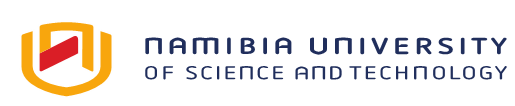 FCTO-20: Generate Payments from Payments File The payment is generated retrieving the records from the payments file {FCTO-12}
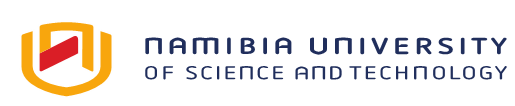 Report output on FCTO-20: Generate Payments from Payment File
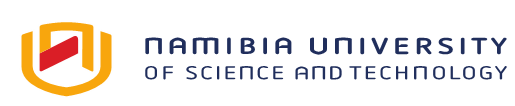 OACB-1 parameters: Take note of the dates to be the next business date for action and purge dates
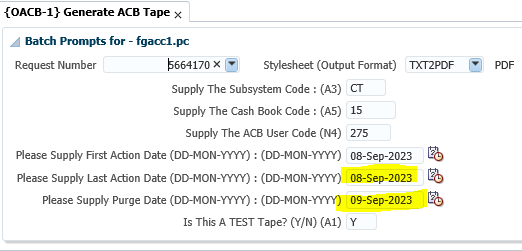 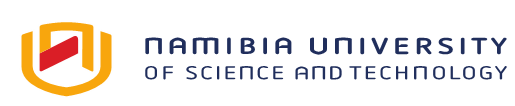 OACB REPORTS AFTER GENERATING ACB TAPE
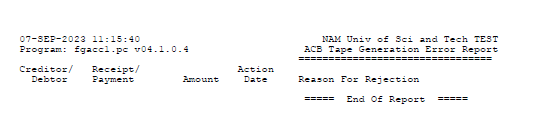 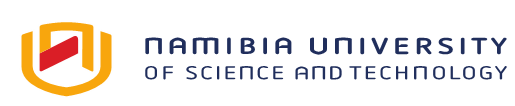 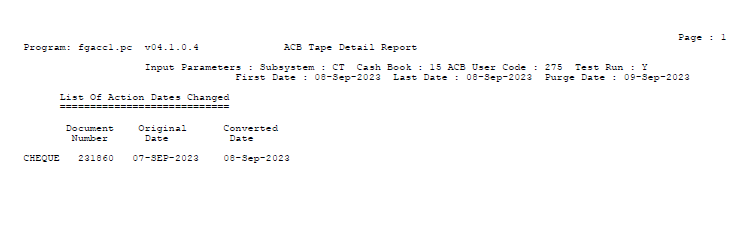 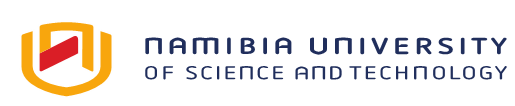 STUDENT I-ENABLER:ONCE OACB-1 PROCESS IS CONCLUDED, THE STUDENT WILL BE ABLE TO VIEW THE REFUND STATUS AS “PAYMENT GENERATED”
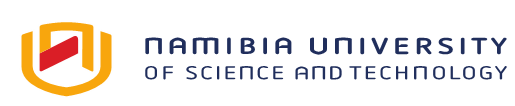 Proof of registration/statement:
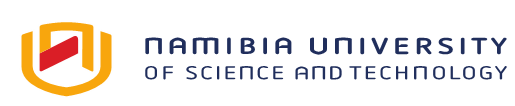 OBURS-4:Once you are done with the refund payment  on OACB-1, the amount is updated on the proof of registration/statement with the reference number  and the ACB reference number
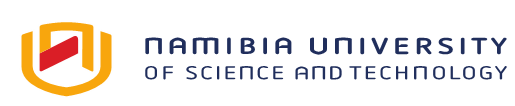 MENU:  FCTO-6: Enter Cheque TransactionsThis option is used to query/retrieve the completed refunds transactions
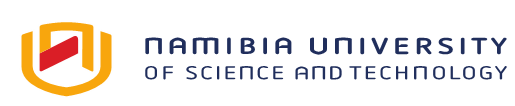 Run the report of the refund payments for audit trial:MENU:  FCTOR1-30: Payment Analysis Report Parameters:
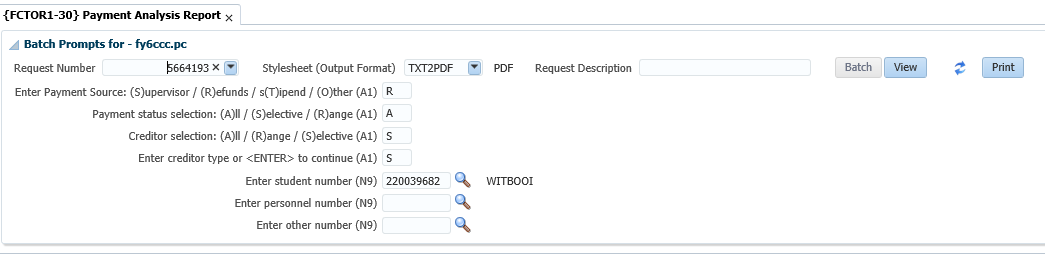 Run the payment analysis report of the refunds payments on :MENU:  FCTOR1-30:  Payment Analysis Report Kindly note that once the SD refund business process is concluded on OACB-1, the report shown “Payment File generated” on the report
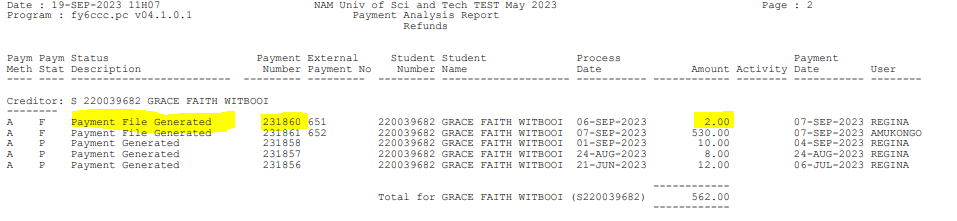 THANK YOU. 

QUESTIONS?
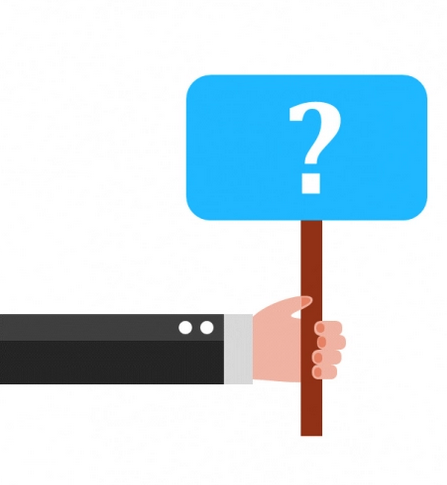